ZBRAJANJE I ODUZIMANJE VEKTORA
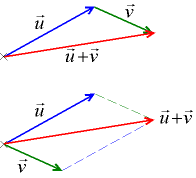 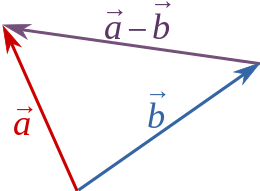 N. cjelina: Vektori
N. jedinica: Zbrajanje i oduzimanje vektora
Razred: 3. razred srednje škole, razredi koji imaju 3 sata tjedno
Broj sati: 2 školska sata
Vrsta materijala: prezentacija
Ishodi nastavne jedinice: Učenik:
	- definira zbrajanje vektore pravilom paralelograma i trokuta
	- primjenjuje dana pravila za zbrajanje vektora u raznim zadatcima
	- definira oduzimanje vektora pravilom paralelograma i trokuta
	- primjenjuje dana pravila za oduzimanje vektora u raznim zadatcima
ZBRAJANJE VEKTORA
PRAVILO PARALELOGRAMA
PRAVILO TROKUTA
Vektore postaviti u zajedničku početnu točku i konstruirati paralelogram. Dijagonala paralelograma određuje zbroj vektora.
Vektore dovesti u oblik da budu ulančani. Zbroj vektora određuje vektor čiji je početak u početku prvog, a završetak u završetku drugog vektora.
Primjer 3. Zadan je pravilni šesterokut ABCDEF kojemu je S sjecište dijagonala. Odredi zbroj vektora.
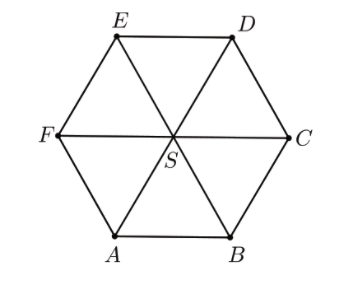 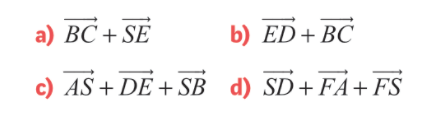 ODUZIMANJE VEKTORA
PRAVILO PARALELOGRAMA
PRAVILO TROKUTA
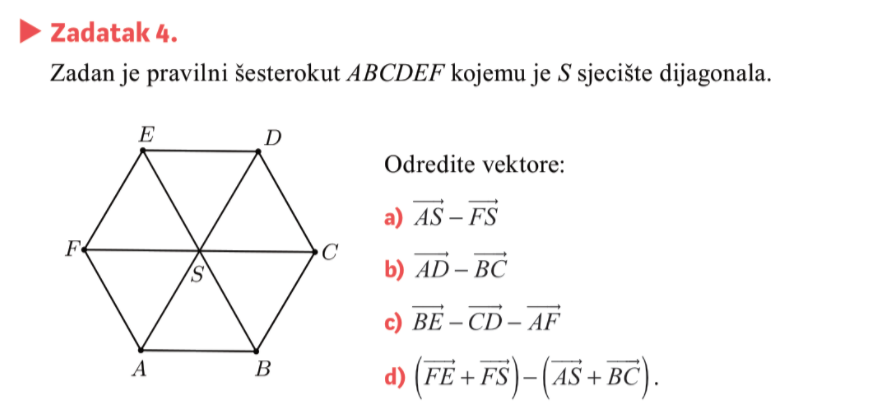 Ponovimo:
Objasni zbrajanje vektora pomoću pravila trokuta.
Objasni zbrajanje vektora pomoću pravila paralelograma
Objasni oduzimanje vektora pomoću pravila trokuta.
Objasni oduzimanje vektora pomoću pravila paralelograma